Figure 6. Highly schematic summary of the micromodularity of layers 1 and 2 of the monkey cerebral cortex. ...
Cereb Cortex, Volume 14, Issue 11, November 2004, Pages 1173–1184, https://doi.org/10.1093/cercor/bhh077
The content of this slide may be subject to copyright: please see the slide notes for details.
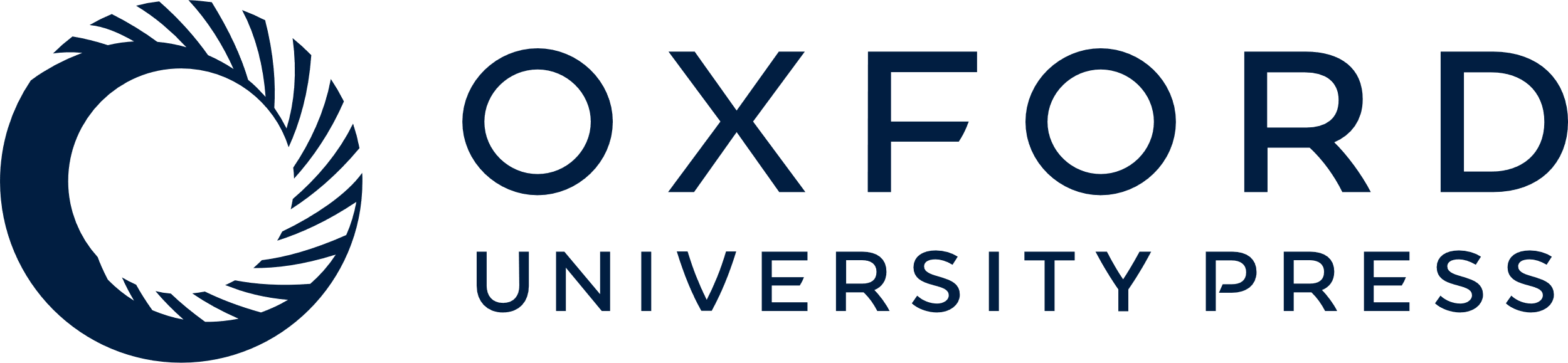 [Speaker Notes: Figure 6. Highly schematic summary of the micromodularity of layers 1 and 2 of the monkey cerebral cortex. Cubes in A and B represent coronal views (en face) and tangential views (top surface) of two areas, with larger-scale (A) and smaller-scale (B) modularity. The laminar distribution of Zn+ terminals is represented at the right edge of each cube in solid blue. An important factor in the size and shape of the modularity may be the arrangement of the apical dendritic bundles of layer 2 pyramidal neurons, which are suggested to be a segregated system. This may range from conspicuous aggregation (in A) to a semi-covert aggregation (in B). Dendrites, labeled by GABAaα1 and arising from layer 3 (and/or layer 5, indicated by ?), may also be segregated. In the figure, PV-ir and Zn+ modularity are shown as co-localized, although this is not always the case. The PV-ir modularity is comprised largely of GABAergic terminations. In the monkey cortex, it is frequently obscured by interpenetrating vertically-oriented dendrites from the deeper layers (neurons at right in A, in red). As shown at higher magnification in C, a dendritic compartmentalization of layer 2 pyramidal neurons is suggested, where Zn+ and PV-ir terminations avoid the most distal apical dendrite (targeted instead by TC and other terminations) and partially co-mingle in the more proximal dendritic portion. There, a single spine (arrow) may be targeted by both Zn+ and PV-ir terminals.


Unless provided in the caption above, the following copyright applies to the content of this slide:]